XIV – Cuarta EtapaEstrategias funcionales
Ubicación de la cuarta etapa
Decisiones estratégicas
de marketing
Análisis de situación externa
Objetivos de 
Marketing
Estrategias:
-Cartera
-Segmentación    posicionamien-to y fidelización
-Funcionales (Mktg Mix):
    precio
    producto
    distribución
    comunicación
Diagnóstico
de situación
Planes de acción
Análisis de situación interna
Presu-puestos y Controles
Etapa 1
Etapa 2
Etapa 3
Etapa 4
Etapa 5
FASE 1
FASE 2
FASE 3
Principales estrategias funcionales
Concepto de Producto
Es un conjunto integrado de atributos
tangibles e intangibles que se ofrecen
 a un mercado meta 
para satisfacer una necesidad.

Una unidad de producto se distingue 
de las demás por sus atributos.
Producto o servicio
Niveles de producto o servicio
Potencial
Todo lo que podría tener y hoy no tiene
Aumentado
Diferenciación, servicio de post-venta,
garantía y ventajas competitivas
Esperado
Marca, precio, packaging, financia-
ción y condiciones de entrega
Genérico
Básico y sin marca
Razones para la creación de nuevos productos
Mercado
Situar a la empresa en mejor posición competitiva
Estrategia
Explotar el canal, ocupar nichos de mercado o defenderse.
Tecnología
Aprovechar subproductos, usar mejor la capacidad instalada
Rentabilidad
Aumentar beneficios, disminuir estacionalidad
Dinámica
Imagen de actualización y capacidad innovadora
Legislación
Cumplir con las leyes o aspiraciones de la sociedad.
Eliminación de un producto: razones voluntarias y forzosas
Marca
Nombre, término, diseño o símbolo, o una combinación de ellos, que trata de identificar los bienes o servicios de vendedores o grupos de vendedores y diferenciarlos de la competencia.
		          American Marketing Association
Actualidad sobre la marca
Imagen deMarca
Cómo perciben los consumidores  la identidad del producto/servicio
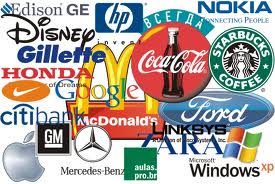 La construye el consumidor
Imagen percibida
Imagen deseada
Posicionamiento de Marca
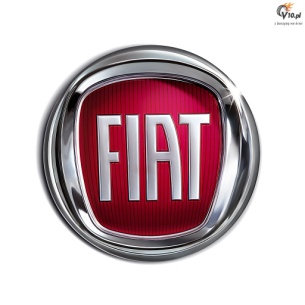 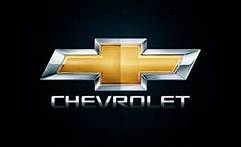 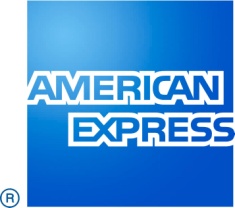 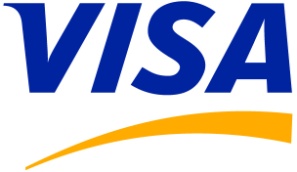 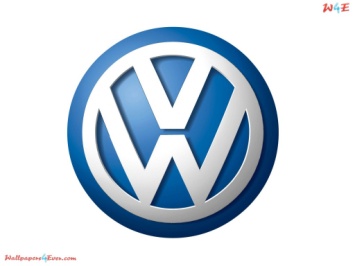 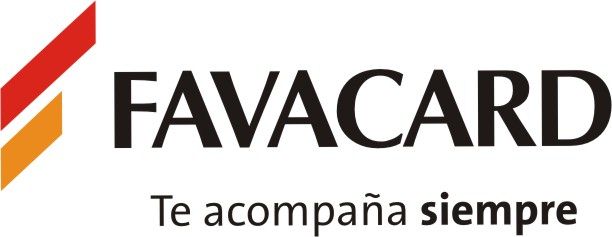 ¿Para qué?
La promesa de la marca y el beneficio del cliente
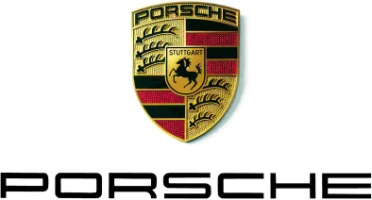 ¿Para quién?
Segmento objetivo
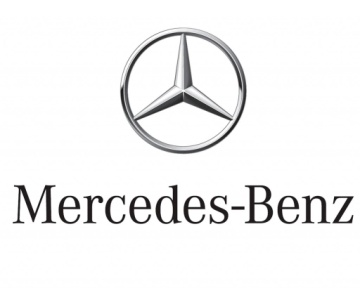 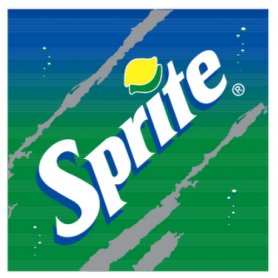 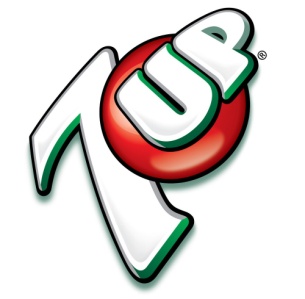 Lo construye la empresa
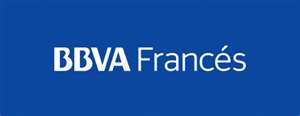 ¿Cuándo?
Situación de uso 
o consumo
¿Contra quiénes?
Competidores
Directos
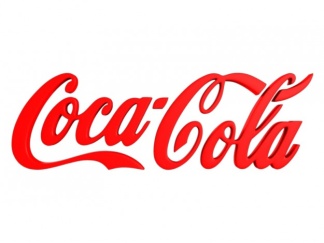 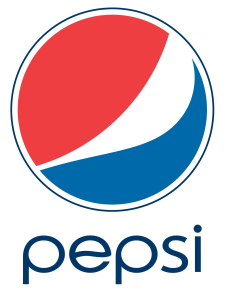 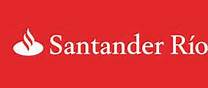 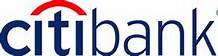 IDENTIDAD
Atributos de una marca
existencia mental y reconocimiento (top of mind).

fácilmente asociable al producto nombrado.

asociación con indicadores tangibles (diseño, logotipos).

familiaridad con usuarios del target.

con usuarios idealizados en el segmento (status).

buen gusto, distinción, originalidad.

capacidad de actuar como sombrilla de otros productos.

actitud favorable al uso de marca en el pasado.

porcentaje de compra actual (share).

capacidad de estimular el deseo de cambiar.
CONOCIMIENTO
DEFINICIÓN
PERTENENCIA
REFERENCIA
PERSONALIDAD
EXTENSIÓN
DISPOSICIÓN
PENETRACIÓN
INTERÉS
Funciones de la marca
LOGO:
PERSONALIDAD DE MARCA:
Estrategia de creación de marcas
NOMBRE:
ENVASE:
INDICADORES TANGIBLES DE PRODUCTO FISICO:
ESTILO COMUNICACIONAL:
PRESUPUESTO COMUNICACIONAL:
ADAPTACION AL TARGET:
Concepto de Packaging
Envoltura o protección
que acompaña al producto, 
y al mismo tiempo forma parte
de  sus atributos.
Packaging
Objetivos del packaging
Funciones universales del packaging
Funciones de marketing del packaging
Canal de distribución
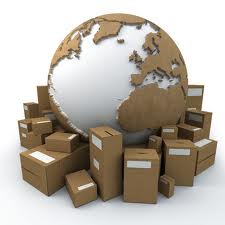 Estructura típica de un canal
PROVEEDORES
Agentes / Corredores
Distribuidores
Marketing 
Industrial
FABRICANTE
Marketing de
Consumo
Mayoristas
Retailers
CONSUMIDOR FINAL
Extensión y profundidad del canal
PROFUNDIDAD
Pocos productos
por familia
Muchos productos
por familia
Pocas
familias
CONCESIONARIA
DE AUTOS
TIENDAS DE
ELECTRÓNICA
EXTENSIÓN
Muchas
familias
CONVENIENCE
STORE
HIPERMERCADO
Diseño de canal
Cobertura de canal
ESTRATEGIAS DE COBERTURA
INTENSIVA y/o 
EXTENSIVA
EXCLUSIVA
SELECTIVA
Elección de canal
ELECCIÓN DE CANAL
CANAL INDIRECTO CORTO
CANAL DIRECTO
CANAL INDIRECTO LARGO
Canal directo e indirecto
FAB.
CONS.
FAB.
RET.
CONS.
FAB.
MAY.
RET.
CONS.
FAB.
MAY.
CORR
RET.
CONS.
Canal vertical
FABRICANTE
MAYORISTA
CONSUMIDOR
RETAIL
Criterios de elección de canal
Precio
Cantidad de dinero que entregamos para recibir a cambio los bienes que deseamos.

         Precio  = 	   Dinero entregado	
		                      Bienes recibidos
ES EL UNICO COMPONENTE DEL MARKETING MIX
QUE GENERA INGRESOS
Tener en cuenta
COSTOS
DEMANDA
COMPETENCIA
Decisiones sobre Precios
El precio es un factor determinante en la estrategia de posicionamiento de marca y debe ser compatible con los otros elementos del marketing mix.
Elementos que influyen sobre el precio
Demanda
Costos y Rentabilidad 
Posicionamiento de la marca
Productos o marcas competidoras
Otros componentes de la estrategia de marketing
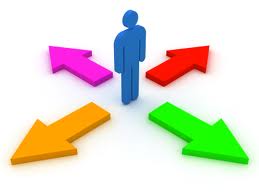 Objetivos de una estrategia de precios
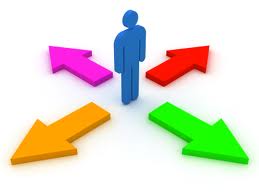 Rentabilizar la actividad
Generar un beneficio económico tan elevado como sea posible.
Objetivos centrados en el beneficio.
Objetivos de volumen.
Objetivos centrados en la competencia.
Límites máximo y mínimo a los precios
Factores de demanda – Máximo posible

Factores de competencia
	Margen				   	     Margen
	final de precios			                inicial de

Objetivos de la empresa		     precios
Restricciones legales
Factores de costos – Mínimo aceptable
El precio desde la demanda
Determinantes de la sensibilidad al precio
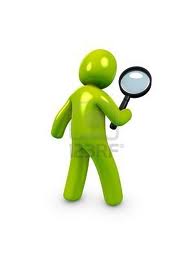 Estrategia proactiva de precios
Comunicación
Herramientas de comunicación
PUBLICIDAD
PROMOCION de VENTAS
RELACIONES PUBLICAS
REDES SOCIALES
MERCHANDISING
DIFUSION PERIODISTICA
FUERZA DE VENTAS PERSONALES
MARKETING DIRECTO
Objetivos comunicacionales
Estrategia de comunicación
Definir objetivos estratégicos generales
Liderazgo de costos    		     Diferenciación                                                Concentración
Buscar el posicionamiento deseado (producto-mercado, distribución y precio)
Establecer objetivos del programa de comunicación
Misión de la fuerza de ventas
Objetivos publicitarios (cognitivo, afectivo, comportamental)
Objetivos de otros medios de comunicación
Tamaño de la fuerza de ventas
Presupuesto de publicidad
Relaciones públicas
Promoción de ventas
Despliegue
Producto, mercado y cliente
Contenido
Tema y mensaje
Asignación
Frecuencia y duración
Pre test
Medir la eficacia de la comunicación
Comunicacional	                         Psico-sociológica	                        Comportamental
Proceso de la comunicación
Identificación del público meta
Decisores
Compradores potenciales
Usuarios actuales
Influenciadores
Personas
Grupos
Públicos particulares
Público en general
Estados posibles del público meta
Etapa cognoscitiva
Etapa afectiva
Etapa conductual
Respuestas esperadas de la  comunicación publicitaria
Elección del mensaje(AIDA)
Llamar la ATENCIÓN
Mantener el INTERÉS
Despertar el DESEO
Obtener la ACCIÓN
Elección de medios y soportes publicitarios
Elección de medios y soportes publicitarios
Estrategia de medios
COBERTURA
COMUNICACION
COSTO
Tipos de publicidad
Objetivos de la publicidad
Efectos de la comunicación publicitaria
Función de respuesta comunicativa
Cantidad (q)
Umbral de saturación
Tasa de decrecimiento publicitario (l)
Esfuerzo publicitario ($)
Umbral de 
percepción
Umbral de 
inflexión
Feedback
Conocimiento      Prueba de marca         Satisfacción
100%  
del 
mercado
40% 
descono-
ce el
producto
60%
Conoce
el 
producto
70% no 
probó el
Producto (42%)
30% probó
el produdto (18%)
30% insatisfecho (5.4%)
70% satisfecho (12.6%)
Planificación publicitaria
Control publicitario
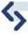